MODELOS DIGITALES DE ELEVACION
3a Conferencia Mexicana de Hidrografía,
Ciudad del Carmen, Campeche, México
Abril 28, 2016

José Arturo Arias
CARIS

Datos Cortesía de Teledyne Reson (T50P)
Control de calidad
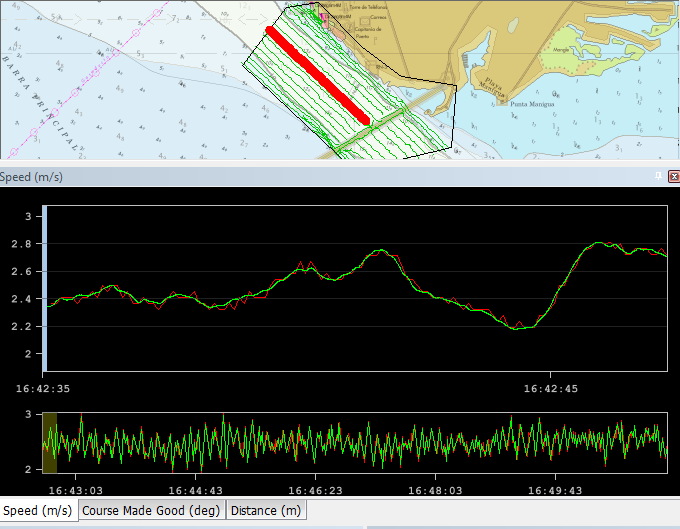 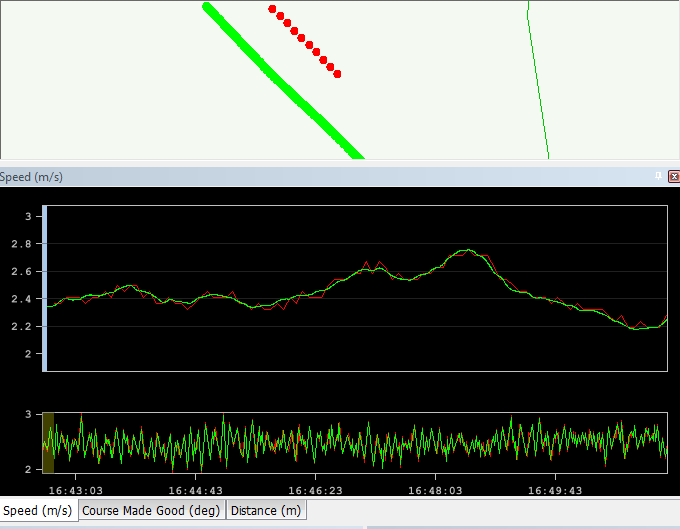 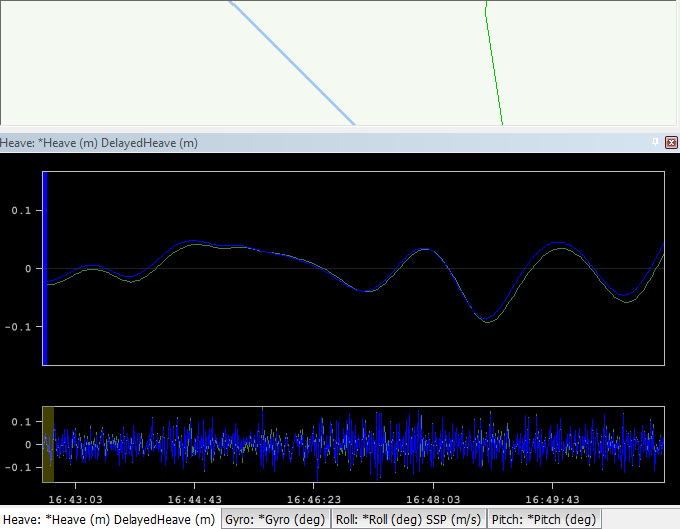 Navegación Original Vs. Navegación Procesada
Heave Vs Delayed Heave
Control de calidad
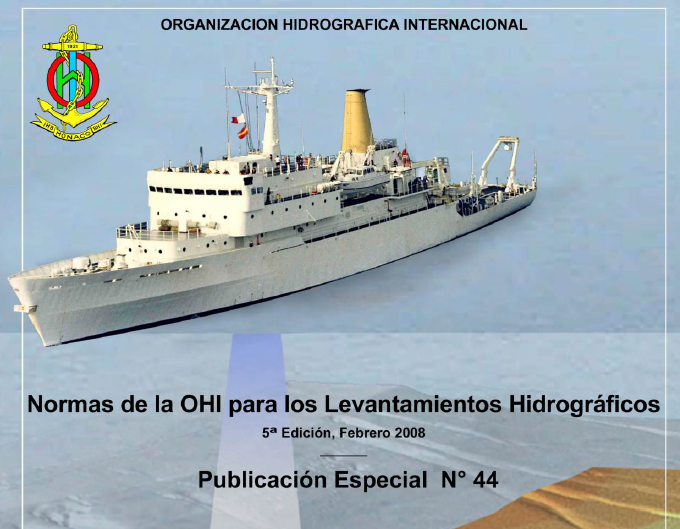 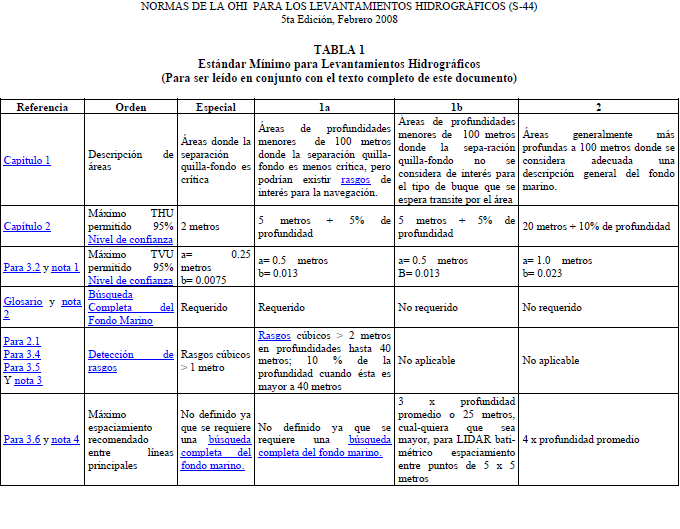 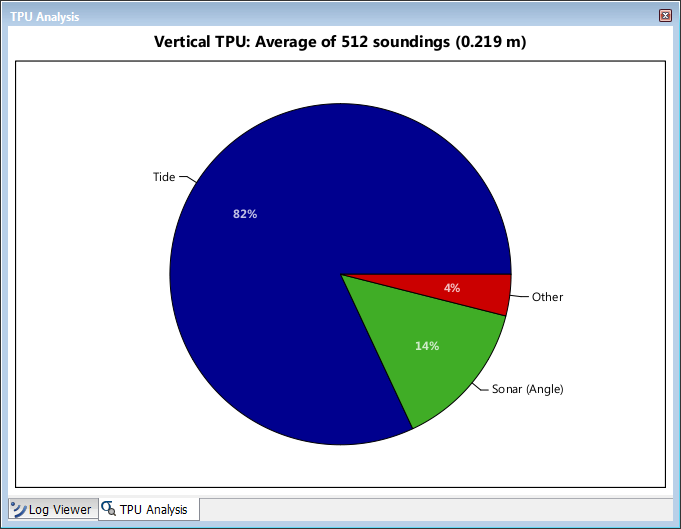 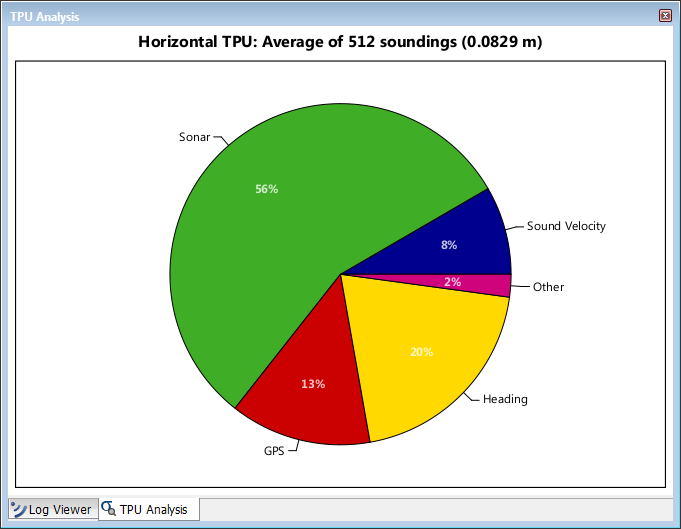 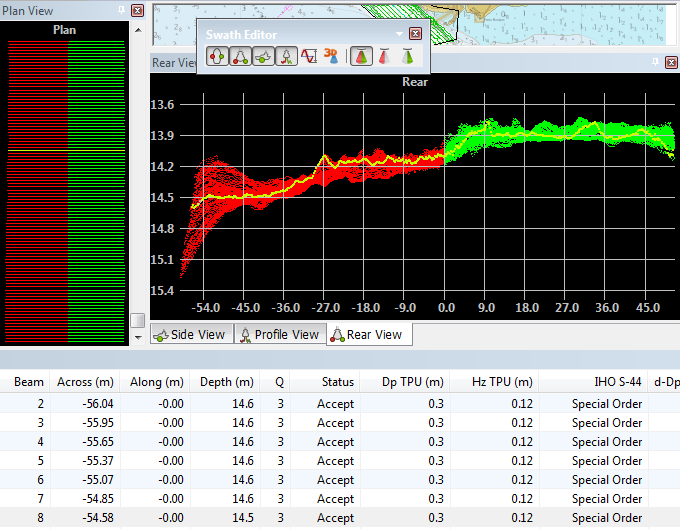 Incertidumbre Vertical (DpTPU) Incertidumbre Horizontal (HzTPU = Orden OHI S44
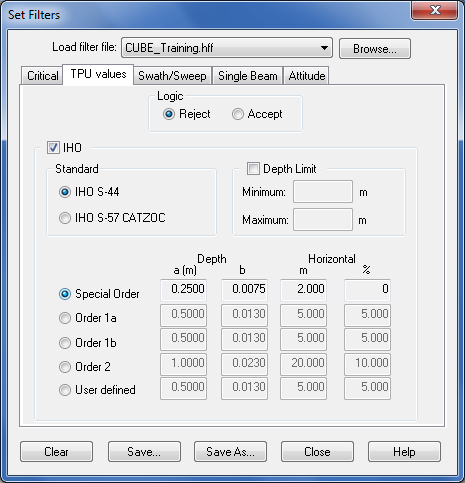 HIPS Calcula la TPU Total y la calcula para cada Sondaje, Clasificándolo en un orden.
Se pueden Filtrar los datos basados en estos Ordenes.
Datos Batimetricos
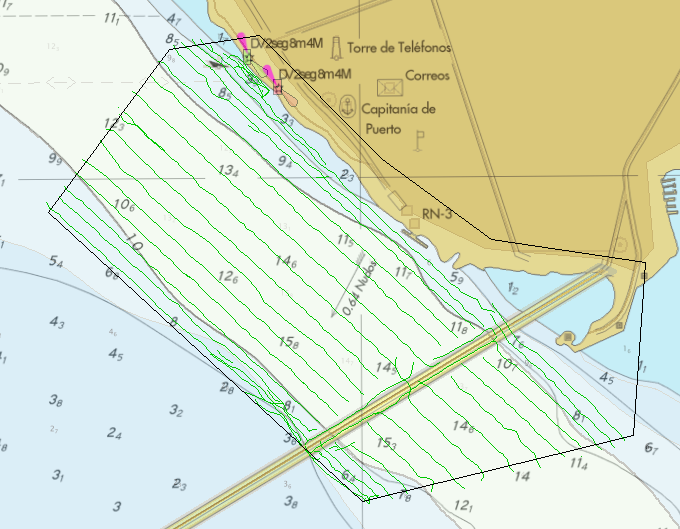 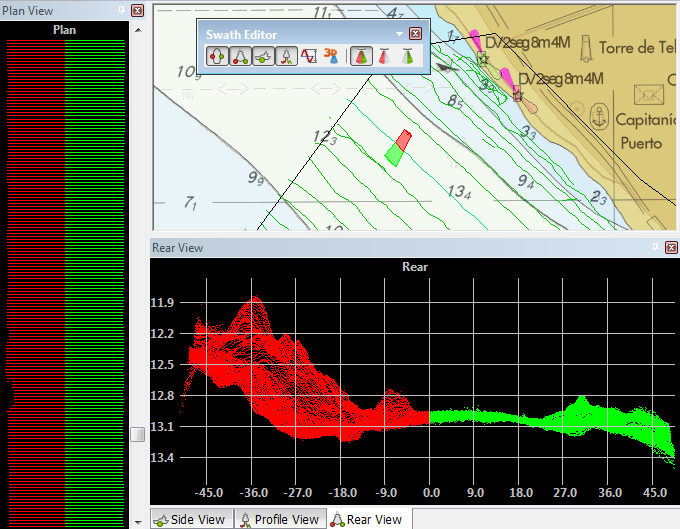 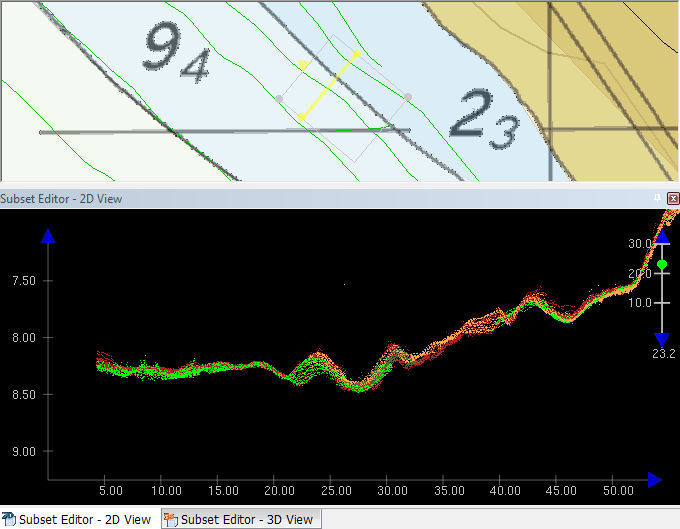 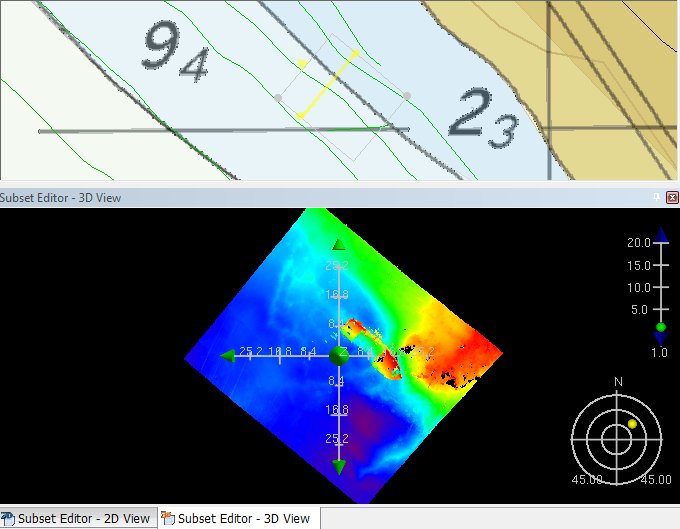 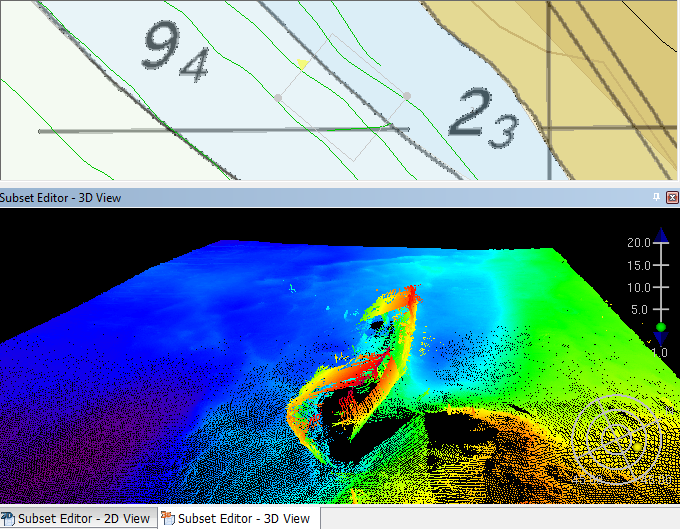 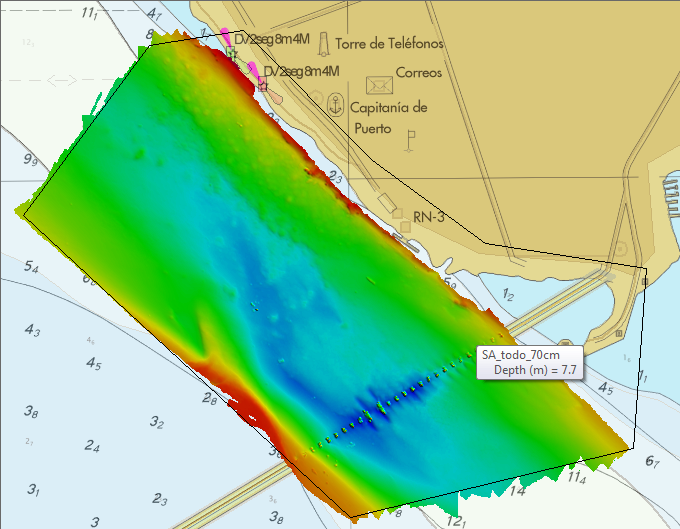 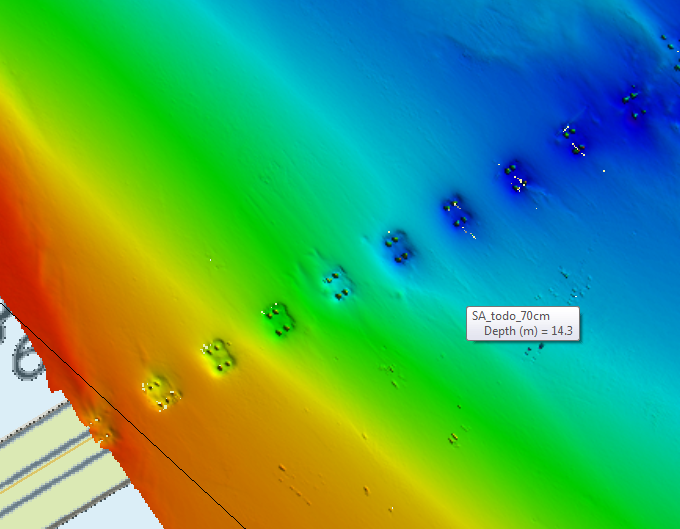 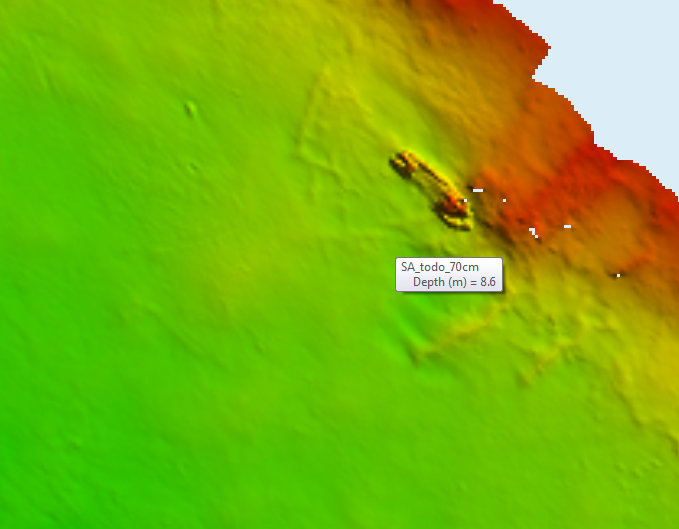 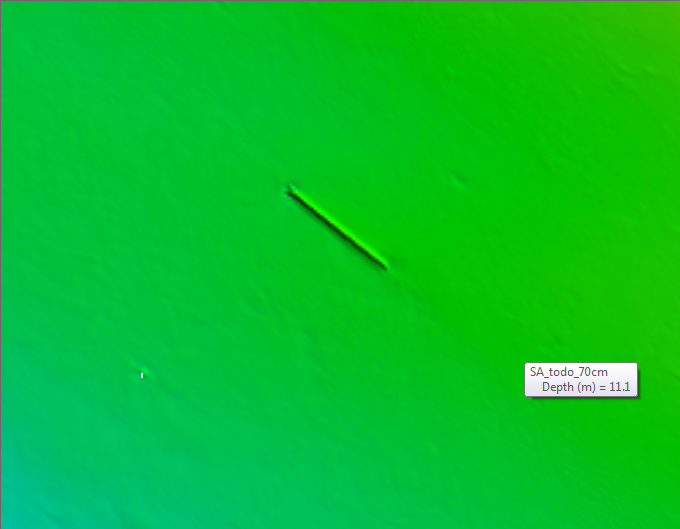 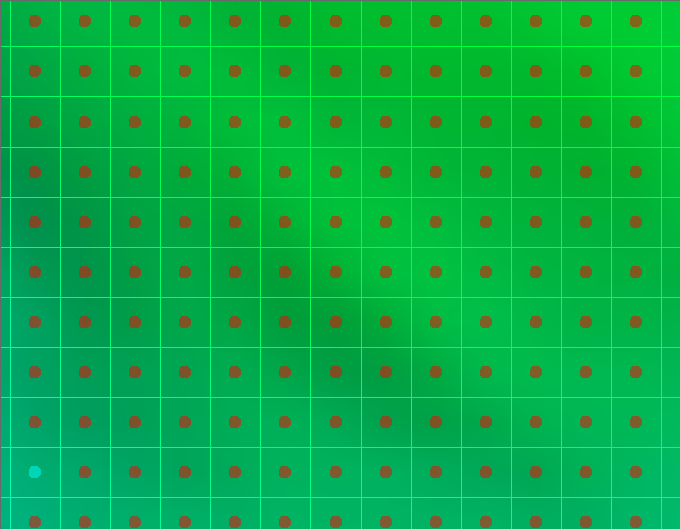 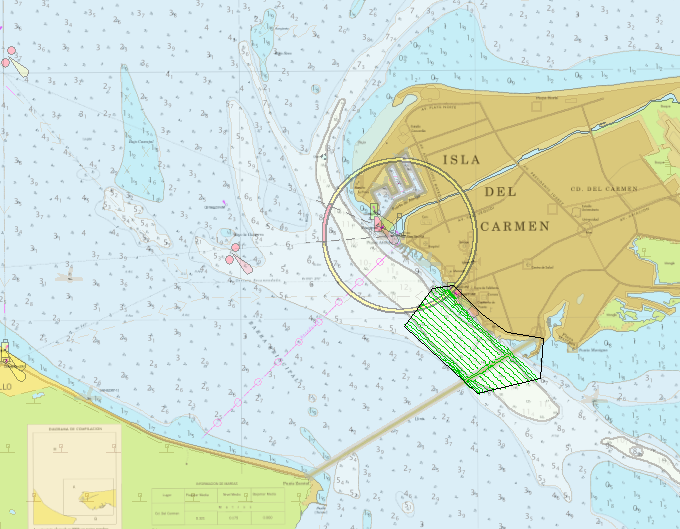 Líneas de levantamiento
Datos por línea
Datos por Sub Areas (Nubes de puntos)
Superficie (Nodos)
Superficies Grilladas
Tipos
Angulo de Barrido (Swath Angle)
Mínima profundidad en Posición Verdadera
Incertidumbre
CUBE (Estimación Combinada de Batimetría Incertidumbre)
Superficie Vs Datos
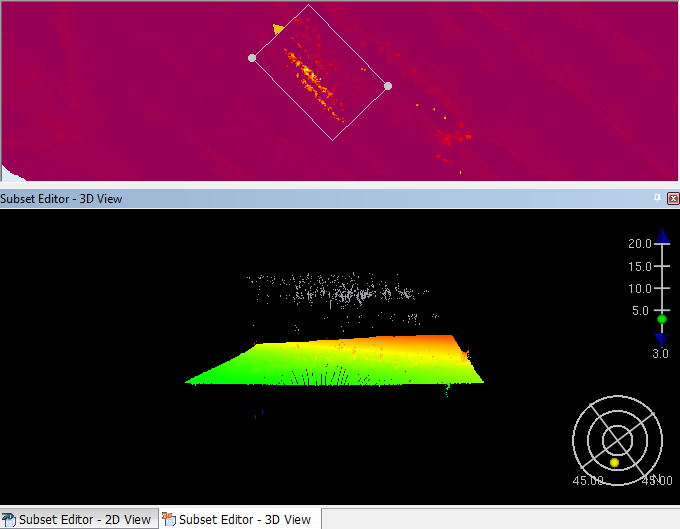 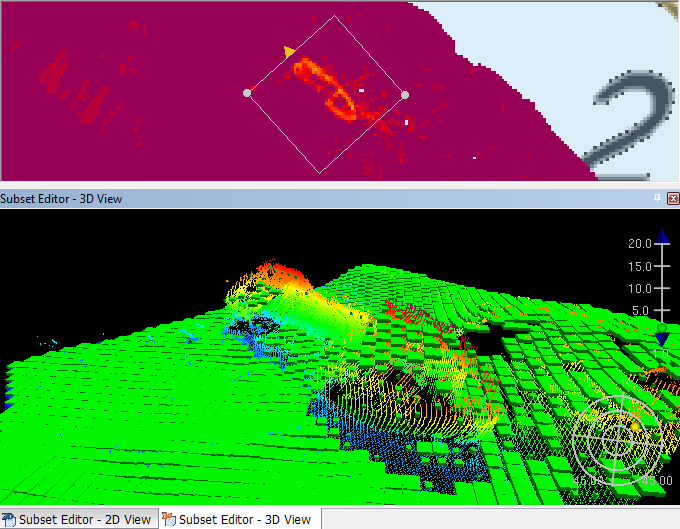 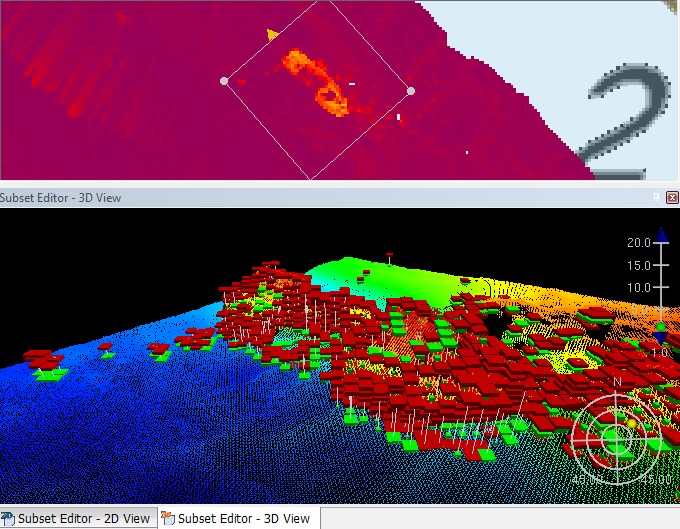 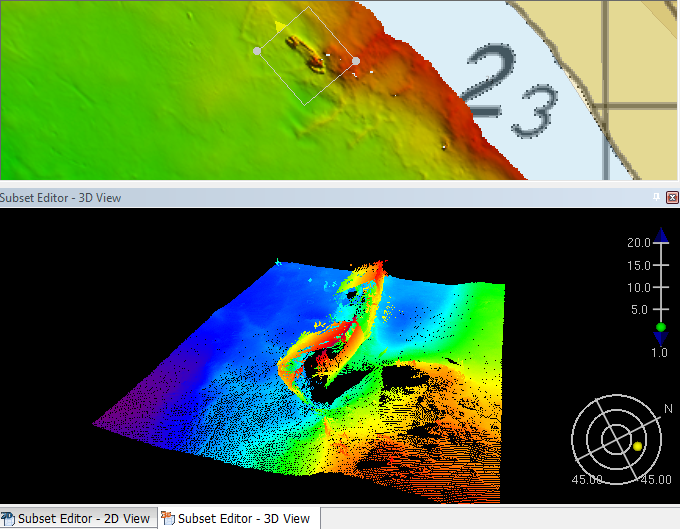 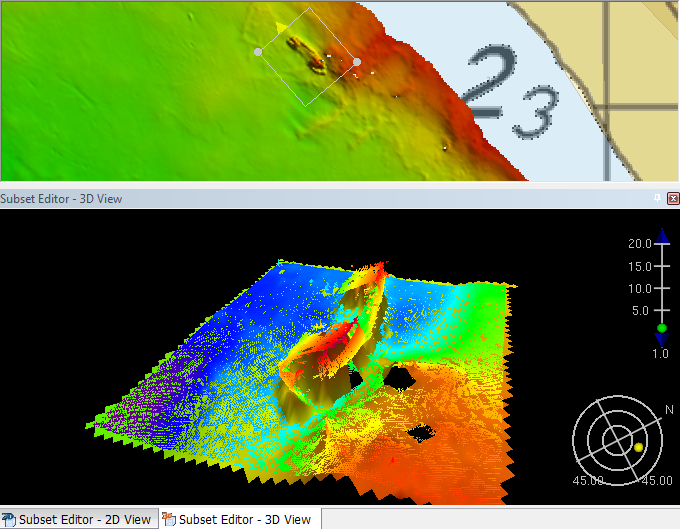 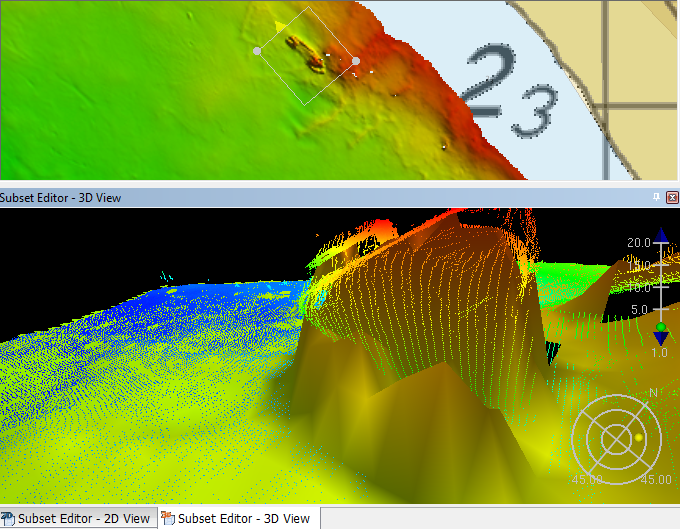 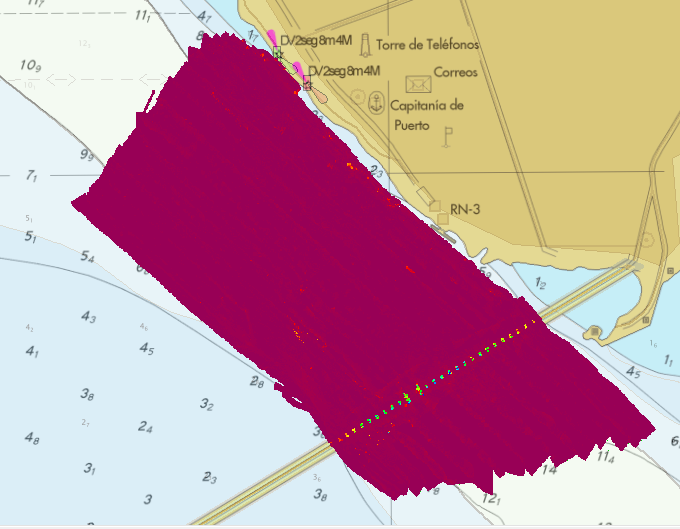 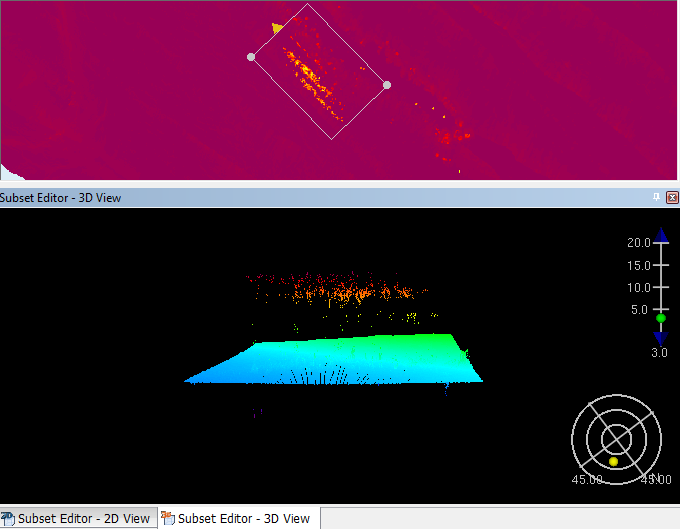 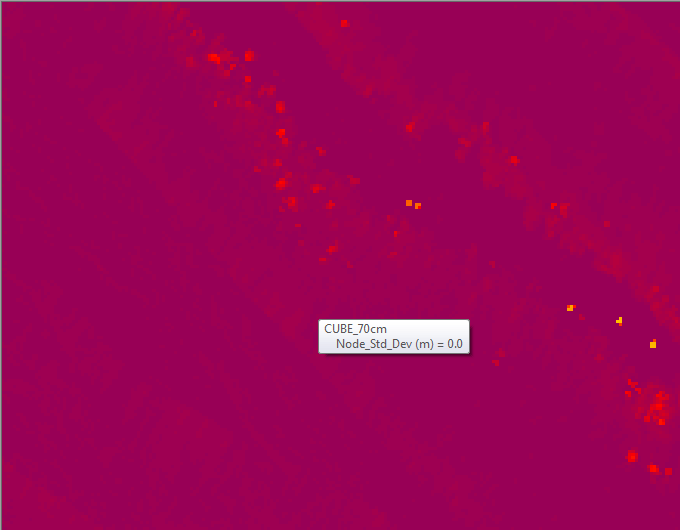 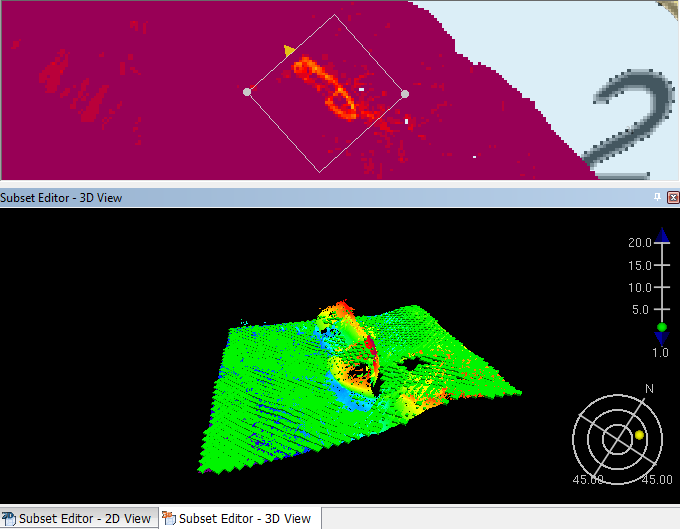 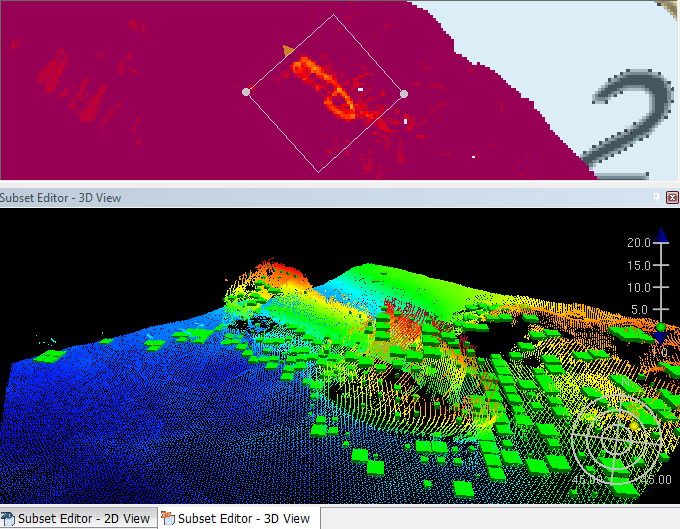 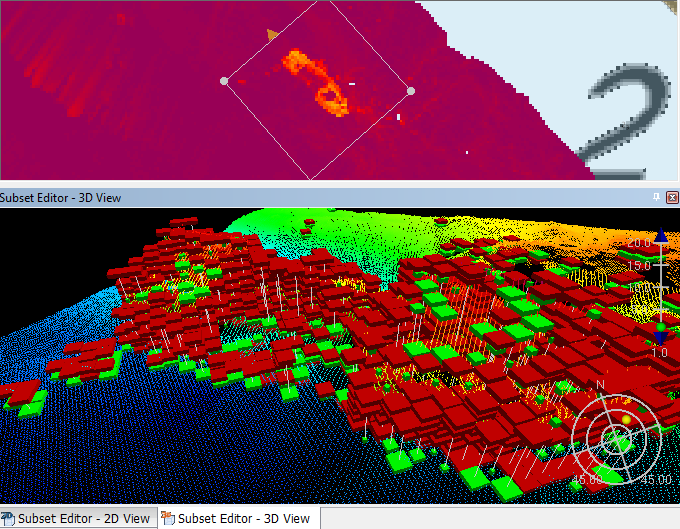 Datos (Nube de Puntos)
Datos Vs. Superficie
Otras Capas Superficie (Node Std Dev)
Limpieza basado en  CUBE (datos)
Limpieza basado en  CUBE (Hipotesis)
Visualizacion 3D
Visualizacion 3D
Visualizacion 3D (Evidenciando características)
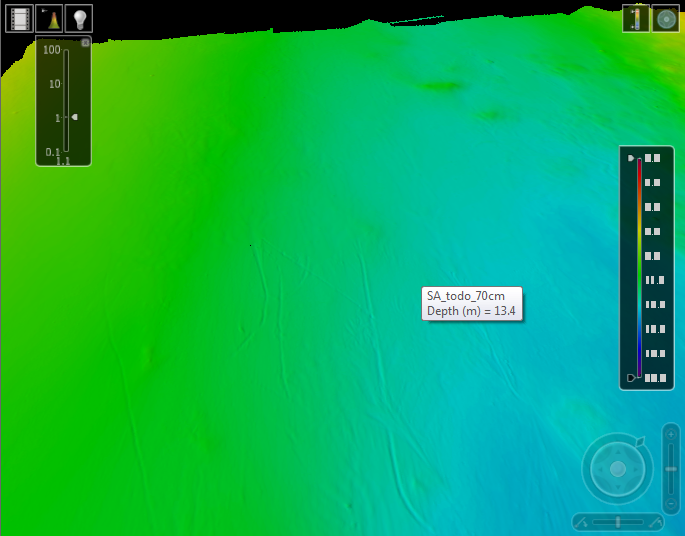 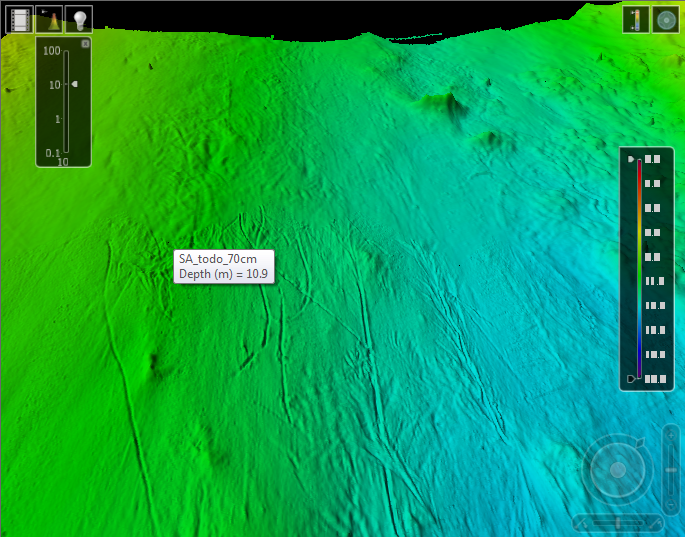 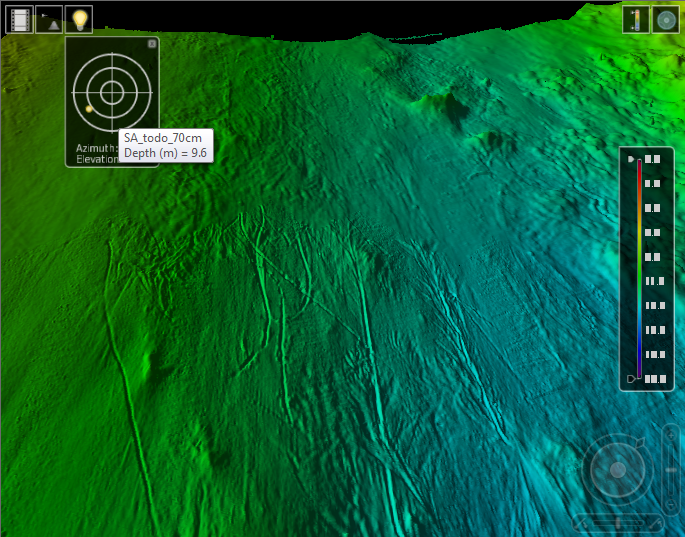 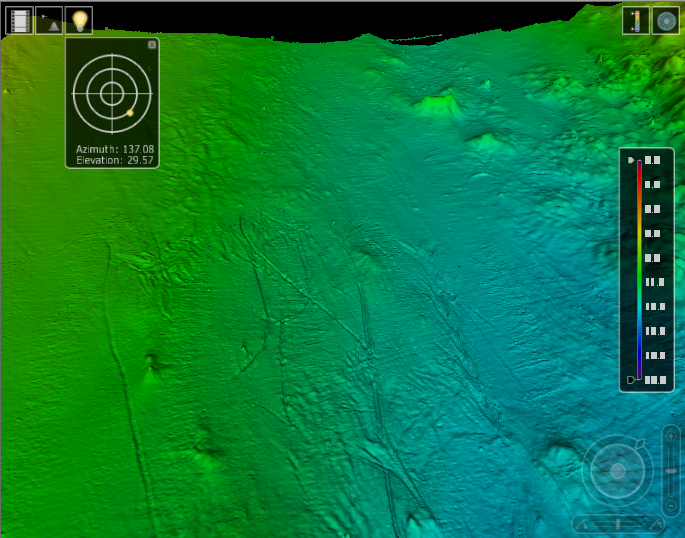 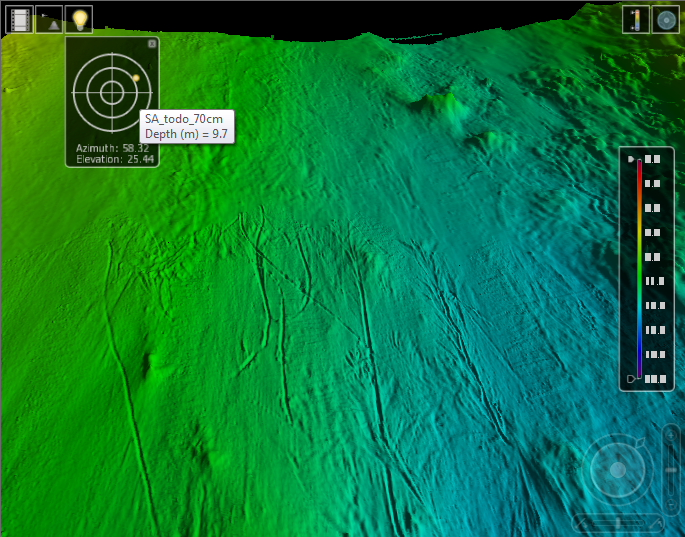 Exageración vertical
Iluminación de la superficie desde diferentes ángulos
Productos
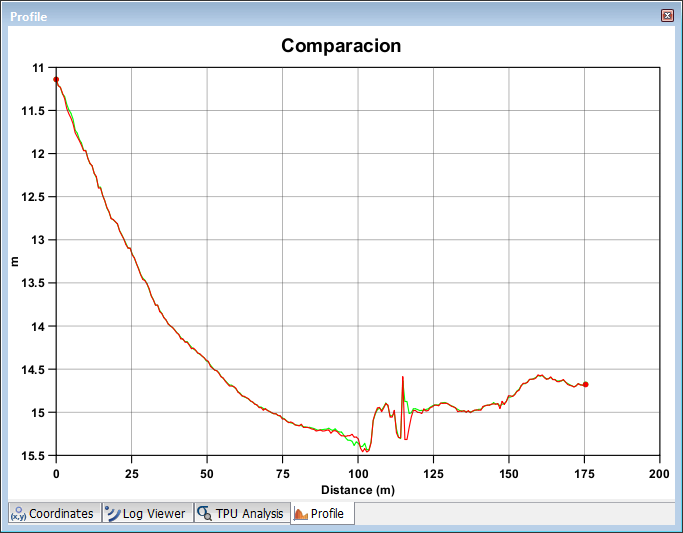 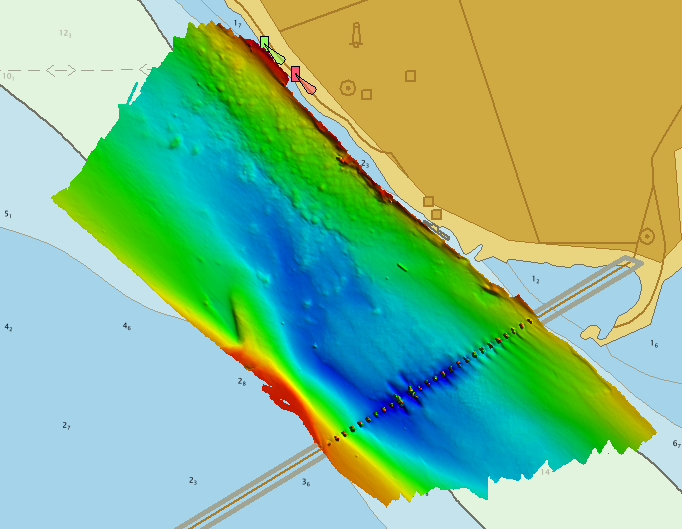 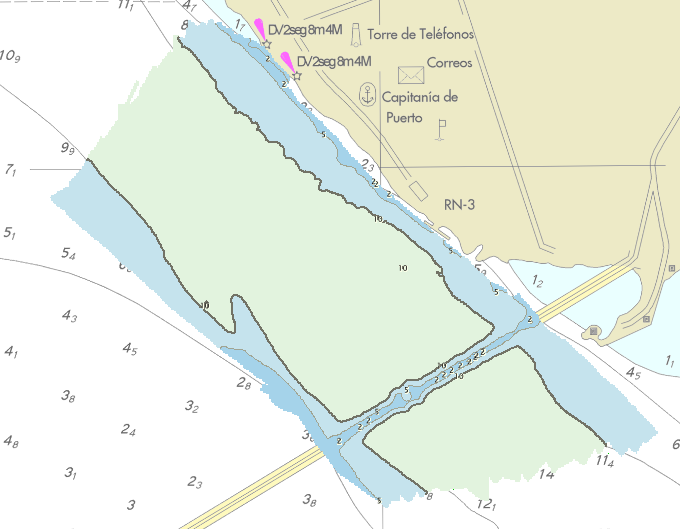 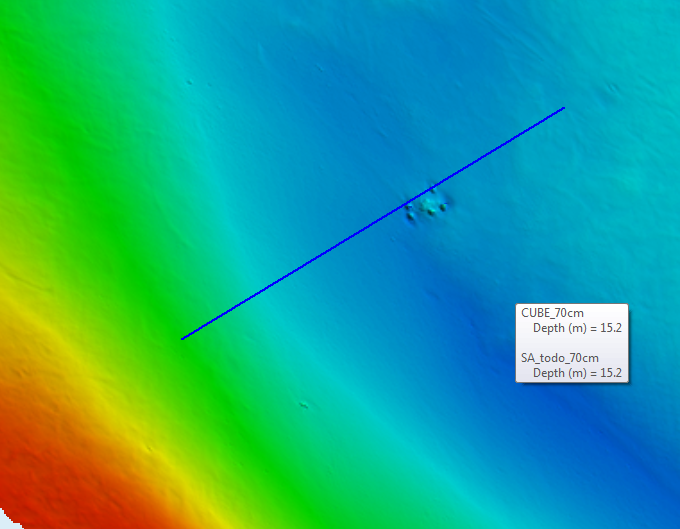 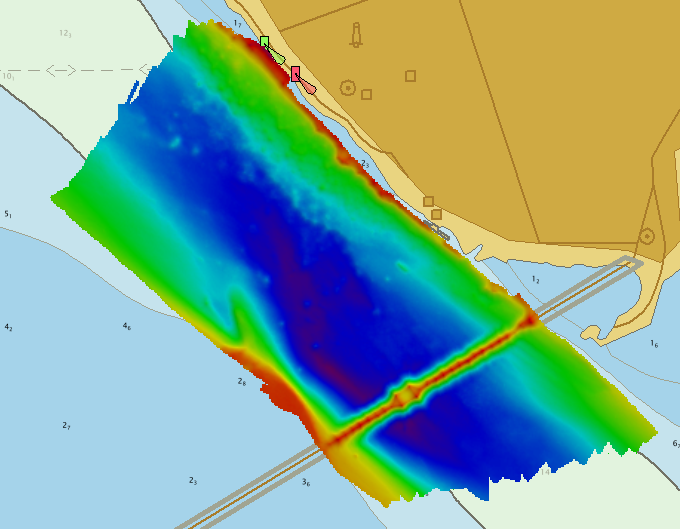 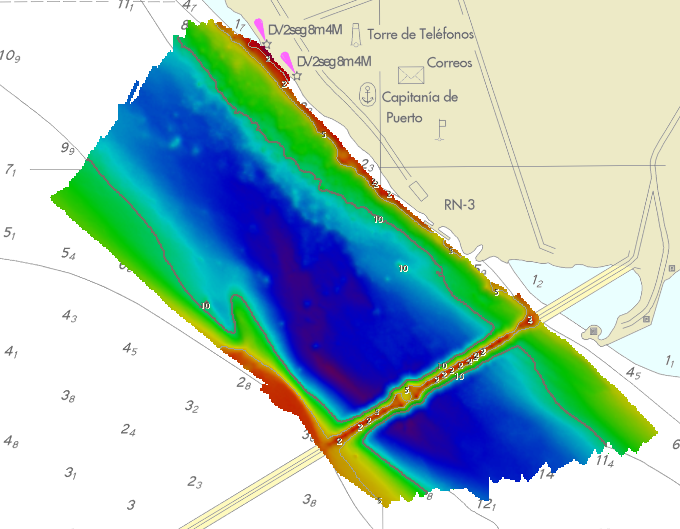 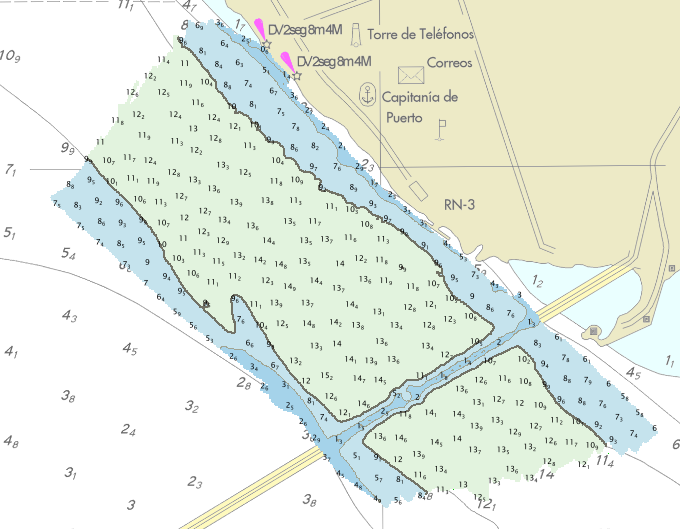 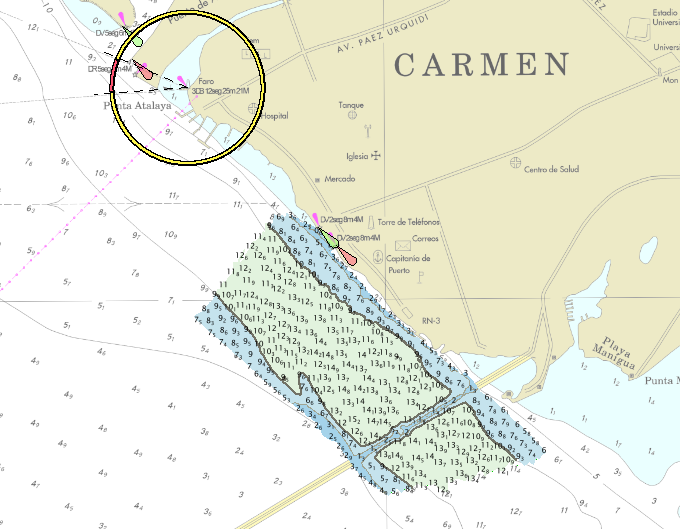 Perfil (Comparación), Diferencia de Superficie
Superficie Generalizada
Generación de Isobatas (áreas)
Generación de Sondajes
Creación de Ayudas a la Navegación
CARIS Easy View
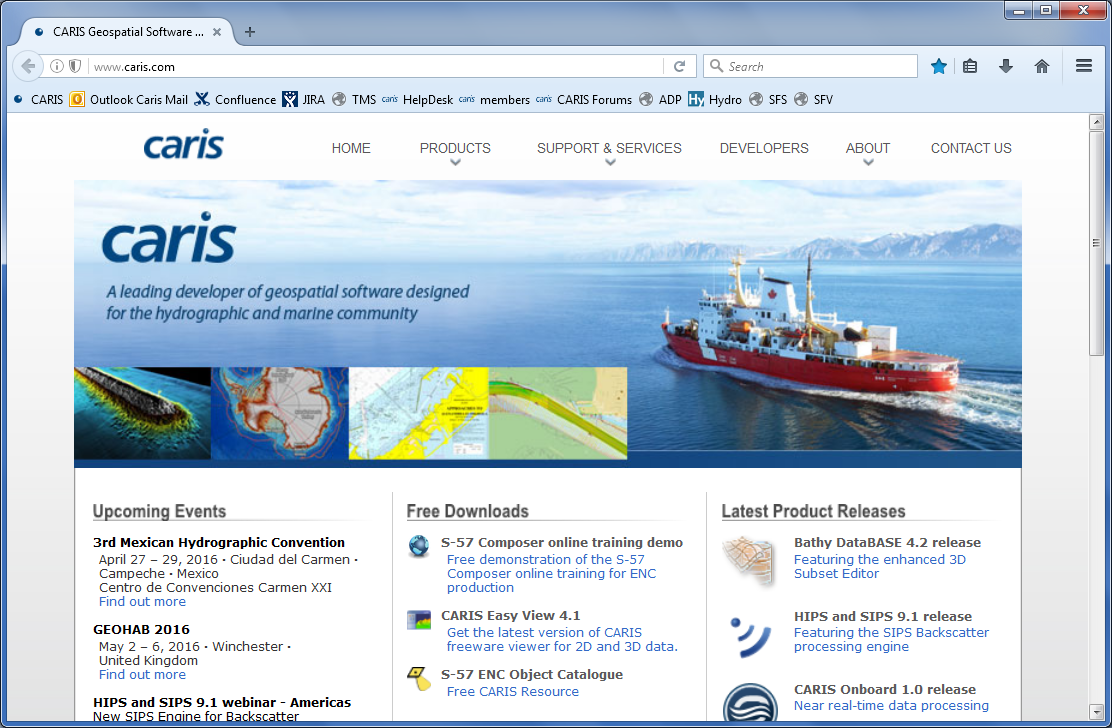